Strategic Plan
2023
1.0 Ensure Effectiveness of Current Programs 
1.F.1 Evaluate & improve how parents connect (Services Internally offered & Community Resources)
1.F.2 Develop a Parent Resource Guide (Digital & Print)

2.0 Expand Services 
2.F.1 Make programs available to all Orange County families (Baby Institute, Family Literacy)
2.F.2 Develop / evaluate comprehensive communication plan (to Families about Services & Resources)
2.F.3 Identify outside funding sources to serve above 200% of FPL

3.0 Change Perception of Early Childhood Education 
3.F.1 Promote Families as their child’s first teacher and value of the first 2000 days

4.0 Advocate for ECE Policies 
4.F.1 Amplify parent voices (Issues such as cost, services needed, accessibility, etc.)
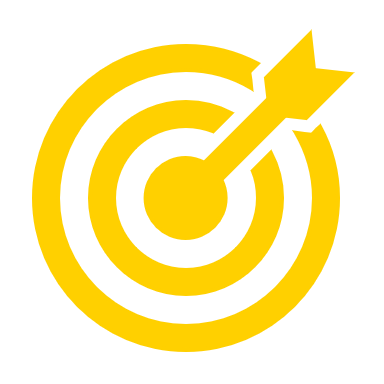 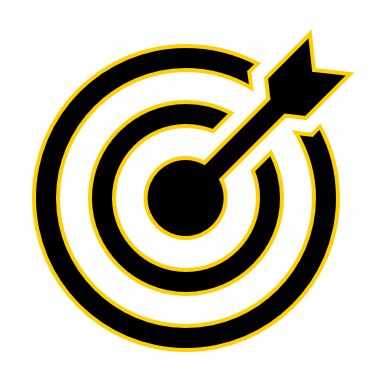 1.0 Ensure Effectiveness of Current Programs 
1.P.1 Support sustainable employment of teachers (workforce training program, career ladder trainings, tools, benefits)
1.P.2 Develop business model supports to promote quality enhancements (BIELE, ELSSA, Accreditation Facilitation)  
1.P.3 Set reimbursement rates that ensure appropriate ratios by age group 

2.0 Expand Services 
2.P.1 Strengthen providers’ business capacity and ability to stay in business
2.P.2 Seek alternative funding options for providers
2.P.3 Recruitment of non-contracted providers (CCR&R, ELCOC Fair, Quality Recognition)

3.0 Change Perception of Early Childhood Education 
3.P.1 Reinforce value of all provider types & support community-wide recruitment (FCCH, Faith-based, 
     Non-profit, For Profit, Non-traditional hour care)
3.P.2 Value early care & education Businesses as the catalyst that helps families work and children prepare for success

4.0 Advocate for ECE Policies 
4.P.1 Advocate to increase market rates (Reimbursing at the true cost of care)
4.P.2 Advocate for more flexible quality funding (less restriction in allowable cost pools)
4.P.4 Amplify provider voices (town halls, connection between legislators/commissioners and providers)
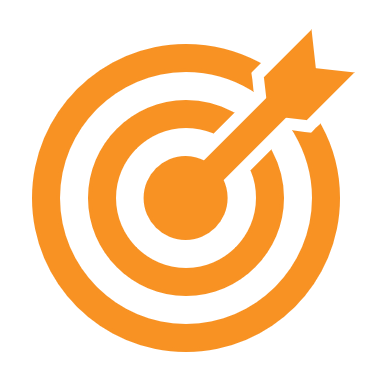 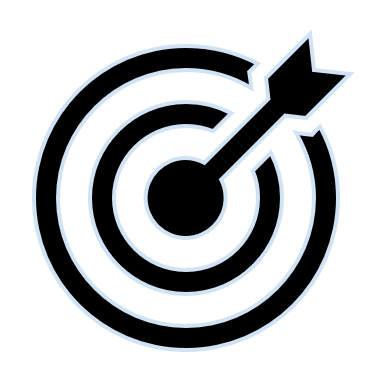 [Speaker Notes: Implementation of First cohort Accreditation Academy with 50 Participants with 25 will become accredited/reaccreditation or submit application in by 6/30/23]
1.0 Ensure Effectiveness of Current Programs 
1.T.1 Partner with providers and the Children’s Forum to establish pay & credential pathway     (development, credentialing, incentives)
1.T.2 Support sustainable employment of teachers (workforce training program, career ladder trainings, tools, benefits)

2.0 Expand Services 
2.T.1 Recognize & reward teachers (Teacher Appreciation and Recognition)
2.T.2 Create and provide a menu of supports (DAP curriculum & assessment, coaching,                 consultation, communities of practice, and materials)

3.0 Change Perception of Early Childhood Education 
3.T.1 Reinforce value of teachers for all age groups & support community-wide recruitment

4.0 Advocate for ECE Policies 
4.T.1 Amplify teacher voices (town halls, connection between legislators/commissioners                           and providers)
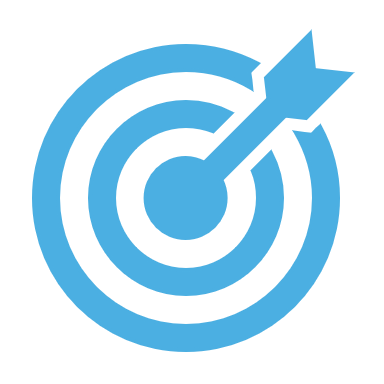 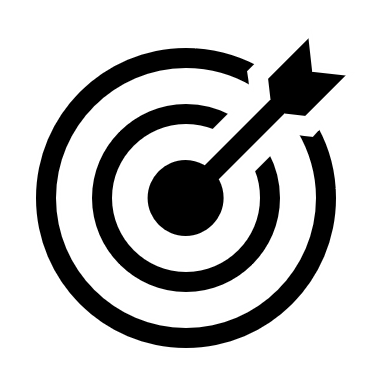 1.0 Ensure Effectiveness of Current Programs 
1.E.1 Strengthen DEI across the Organization & Board (Diversity, Equity, & Inclusion)
1.E.2 Strengthen onboarding process, provide mentorship, strengthen performance measures, 
	and growth plans
1.E.3 Evaluate staffing & strengthen retention

2.0 Expand Services 
2.E.1 Support employee growth models with professional development and career 
      ladder supports
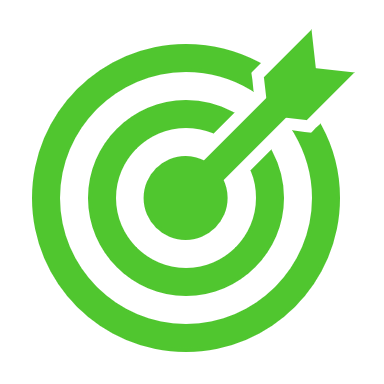 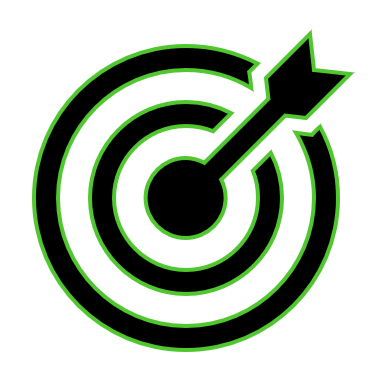 1.0 Ensure Effectiveness of Current Programs 
1.C.1 Continue to engage community partners (plan)
1.C.2 Continue to engage volunteers
1.C.3 Develop a community-focused communication and fundraising plan 
2.0 Expand Services 
2.C.1 Expand partnerships that support both internal and external customers 
C.2 Create a more user-friendly website that promotes easy access to services and touchpoints for 
     funders, volunteers, & partners
3.0 Change Perception of Early Childhood Education 
3.C.1 Articulate the ECE vision through training of partner agencies, funders, volunteers, 
     and vendors on value of the first 2000 days
3.C.2 Leverage board interactions with community partners through client success stories and                           event opportunities
4.0 Advocate for ECE Policies 
4.C.1 Engage partners in support of ECE advocacy through legislative support, friend-raising campaigns, and targeted events
4.C.2 Create advocacy plan
4.C.3 Plan for interactive board opportunities
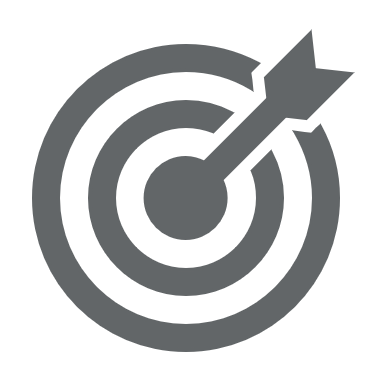 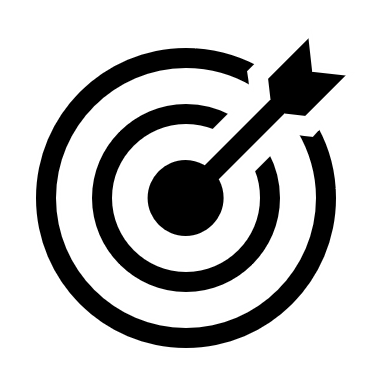